Class of 2025 & 2026What you need to know
SAHS School Counseling Department
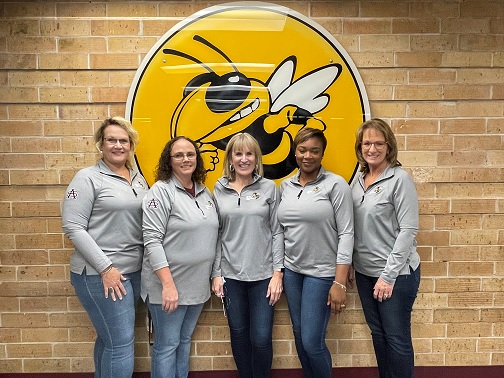 Who is my Counselor
Last Names A-G: Mrs. Cashwell
Last Names H-P: 	Mrs. Barber
Last Names Q-Z: 	Mrs. Rollins
AICE Program: 	Mrs. Bechtle
College/Career: Mrs. Eakins
****Open door policy during your lunch****
How can my counselor help me?
We work together with students, families, teachers and other school staff to help you achieve.
	We assist with:
 Academic planning
 Personal/social challenges
 Planning future education and career choices
 Students may request an appointment with their counselor online.  A pass will be sent for you on the day of the appointment.
Graduation Requirements
3 basic requirements:
 Earn 24 Credits
 Earn a 2.0 GPA
 Pass 2 state assessments (tests)
MUST pass these two assessments to earn a diploma
State Math Assessment


State Reading/Writing Assessment


If you earn a Certificate of Completion that means you did not graduate from high school and your post-secondary options are limited
Assessments
Credits
24 credits must be earned in all of the following:
English 1, 2, 3, and 4
Algebra, Geometry, and two additional math courses
Biology and two additional sciences
World History, US History, Government, and Economics
Practical/performing/fine arts
HOPE
8 elective credits
If you’re planning to attend college, you will need two credits in the SAME world language
Credits
9th  10th Grade = 5 credits
 10th  11th Grade = 11 credits
 11th  12th Grade = 17 credits
Promotion Requirements
Required GPA = 2.0 cumulative unweighted or higher
2.0  is a “C” average
Check HAC regularly to keep track of grades

Must complete one full length online course
Right now at SAHS, the required Government course will count for the online course
GPA and Online Credit
How do we calculate GPA?
Add the “grade points” you have earned, and divide by the number of grades.
A = 4		
B = 3		
C = 2 		
D = 1		
F = 0
[Speaker Notes: Ask students how they would find the average age of everyone in the room. Relate GPA to the same averaging concept – add up all the grade points and divide by the number of classes.]
Let’s try an example…
Joe’s 1st semester grades:
 Earth/Space Science		D
 Algebra 1					C
 English 1					D 
 HOPE						C
 Peer Counseling			B
 Digital Art					B
 Weight Training				D
What is Joe’s 1st semester GPA?
[Speaker Notes: Tell students to take out scratch sheet of paper. Ask them what they think of Joe’s report card – how’s he doing? Is he passing? Work through the example out loud with them. 1.83 is not high enough for graduation!]
Let’s try an example…
Joe’s 1st semester grades:
 Earth/Space Science		D
 Algebra 1					C
 English 1					D 
 HOPE						C
 Peer Counseling			B
 Digital Art					B
 Weight Training				D
1 + 2 + 1 + 2 + 3 + 3 + 1 = 13

13/7 = 1.86
[Speaker Notes: Tell students to take out scratch sheet of paper. Ask them what they think of Joe’s report card – how’s he doing? Is he passing? Work through the example out loud with them. 1.83 is not high enough for graduation!]
Let’s try another…
Joe’s 2nd semester grades:
 Earth/Space Science		D		C
 Algebra 1					C		A
 English 1					D 		C
 HOPE						C		B
 Peer Counseling			B		A
 Digital Art					B		A
 Weight Training				D		B
What is Joe’s 2nd semester GPA?
[Speaker Notes: 2nd semester, he focuses and brings up his grades a bit. What happens to his GPA? We use ALL grades (cumulative) and divide by 14.]
Let’s try another…
What is Joe’s cumulative GPA for 9th grade?
Joe’s 2nd semester grades:
 Earth/Space Science		D		C
 Algebra 1					C		A
 English 1					D 		C
 HOPE						C		B
 Peer Counseling			B		A
 Digital Art					B		A
 Weight Training				D		B
1 + 2 + 1 + 2 + 3 + 3 + 1 + 2 + 4 + 2 + 3 + 4 + 4 + 3 = 35
	35/14 = 2.5
[Speaker Notes: 2nd semester, he focuses and brings up his grades a bit. What happens to his GPA? We use ALL grades (cumulative) and divide by 14.]
What about “advanced” classes?
For Honors/Pre-AICE level classes, add .5 points.
A = 4.5, B = 3.5, C = 2.5, D = 1.5, F = 0

For AICE/AP/Dual Enrollment classes, add 1
A = 5, B = 4, C = 3, D = 2, F = 0
[Speaker Notes: Explain weighting. It pays to take challenging courses.]
Now, calculate your GPA using your Q1 grades
Is it where you want it to be?
[Speaker Notes: Students can access HAC on phones to check current grades and calculate. If they don’t know their HAC access- today is the day to find out! Their teacher can access it for them. Give only a few minutes for this activity.]
Why aren’t D’s really Passing?
They may earn you credit for the course, but they won’t get you to a 2.0 GPA!
What if I’m struggling?
Track your assignments on HAC.
 Communicate with your teachers.
 Take advantage of retake opportunities.
 Meet with your teacher for extra help before school.
Student tutors are available; ask your counselor for more information.
 Use online resources like www.khanacademy.org, and Algebra Nation. 
 Make an appointment with your counselor.
[Speaker Notes: Go to Tab 3 in the info packet. Talk through steps.]
It’s not too soon to be thinking about your post-secondary plans!
Look at the checklist of what you should be doing each year of high school to get ready for college.

 The SUS (State University System) chart shows you information for universities in Florida.
[Speaker Notes: Back to Tab 3 – see Year by Year checklist.]
What do colleges look for?
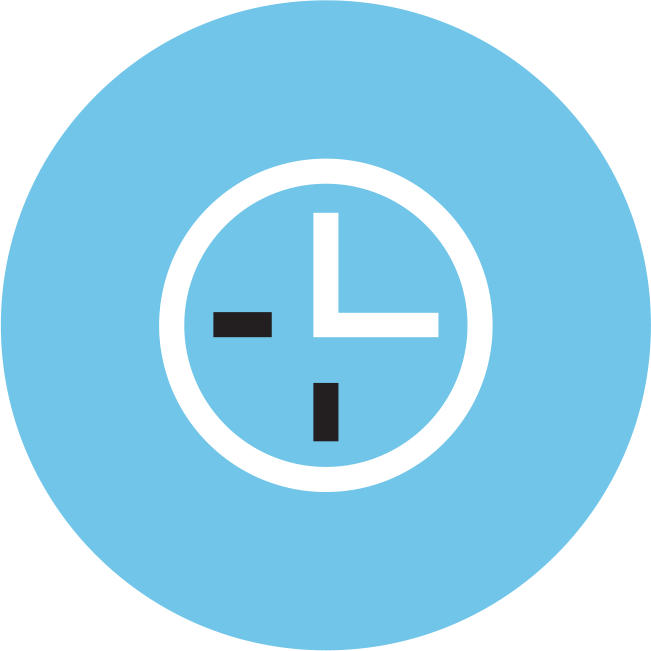 Test length: 2 hours 45 minutes 

No points deducted for incorrect answers or unanswered questions, also known as “rights-only scoring” 

Personalized SAT practice through Khan Academy® with students' own PSAT/NMSQT scores  

Scale ranges for the scores are 320 – 1520 for the total score
Review of the PSAT/NMSQT
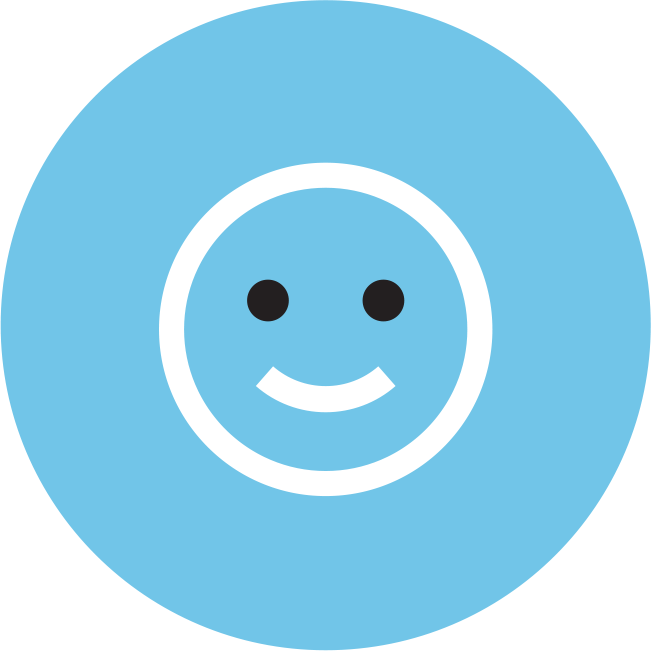 Test Date: Wed., October 12
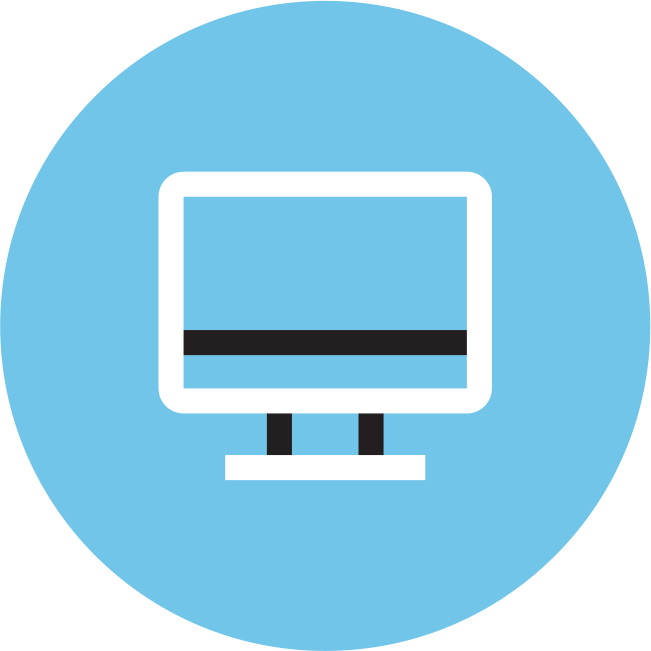 PSAT can help you qualify you for scholarships and other honors as well as a concordant score for the Algebra 1 EOC. It can also help you start thinking about and planning for college, see which academic skills you need to work on, and get ready for the SAT.
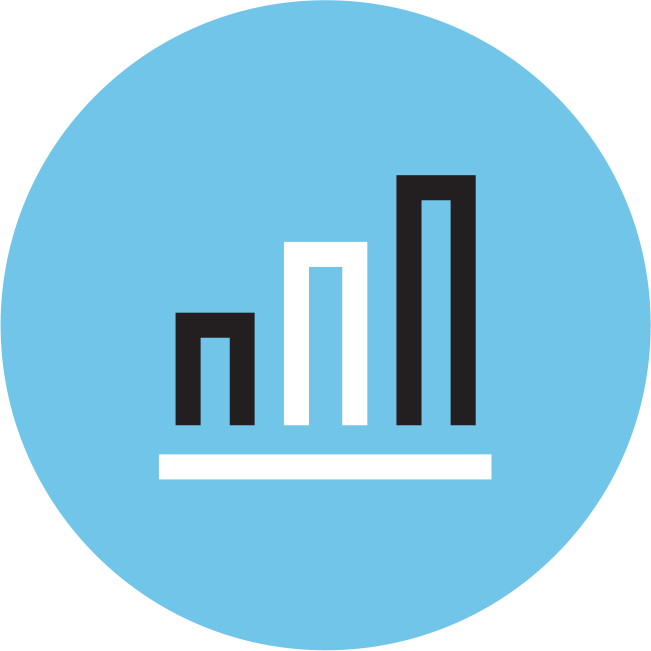 What is Bright Futures?(look at chart)
A scholarship program that can help pay for you to go to college!
 Check out the Bright Futures chart with the criteria.
 Start working hard now for a big payoff $$$.
[Speaker Notes: Go to Tab 4 in packet.]
Not needed for graduation
Needed for Bright Futures
Forms turned into your counselor
Goal should be to complete 100 hours
Two forms required for all activities:
Service Plan
Service Log 
Signed letter on the organization’s letterhead required  for any activities outside of the school describing type of service, who in the community the service benefited and a description of the service event.
Volunteer Hours/Paid Work Hours for Bright Futures
Community Service Forms Pick up in School Counseling Office
Need to see your school counselor?
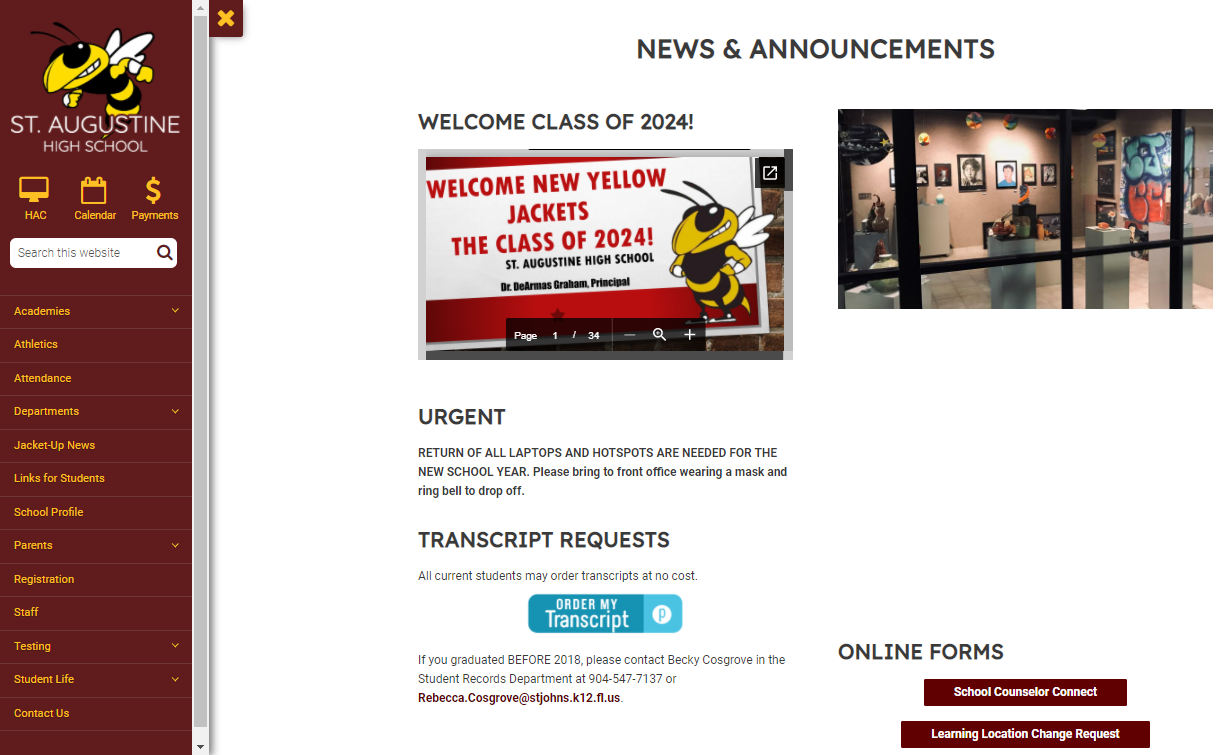 Info - School Counseling Website
https://www-sahs.stjohns.k12.fl.us/guidance/

Appointments - School Counselor Connect Form

Schoology - Yellow Jacket School Counseling Group

Instagram - @jacketschoolcounseling